Fields 5th project meeting 30-31/05/2022
Progress task WP2.3A European skills strategy for the agriculture, food industry and forestry sectors
Jacques Trienekens
Wageningen University and Research
FIELDS EU skills strategy
Four components:

Skill needs and context
Constraints and guidelines for (V)ET development (     )
Action plan
How to make the strategy future proof
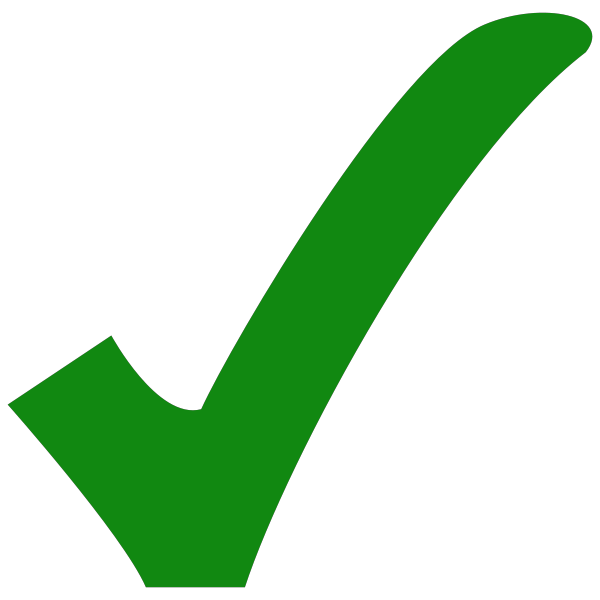 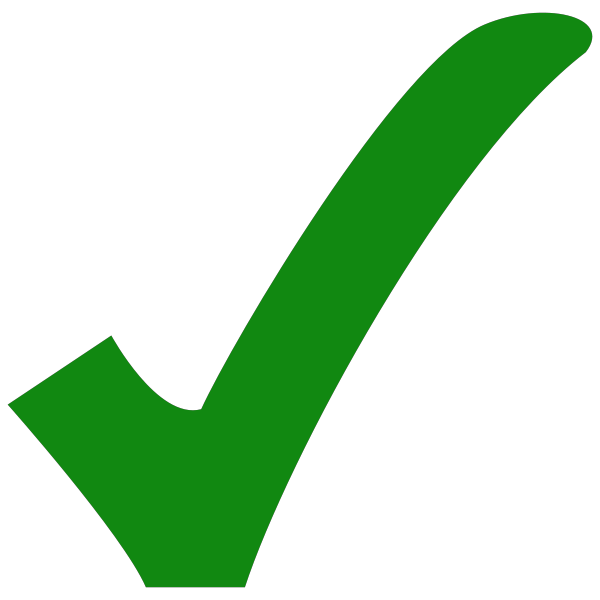 EU strategy part 1: Context and needs
Trend analysis and development of scenarios (EU level + differences between countries) (WP1.5 -> D1.8))
Skill and training needs (EU level + differences between countries) (WP1.3/1.4-> D1.5 and D1.7)
Job profiles focus and prioritisation (WP2.1/2.2 -> D2.1 and D 2.2; WP2.4 -  focus on national level)

Strategic focus 
	(job profiles and skills, on EU and national level)
EU strategy part 2: Constraints and guidelines
Prerequisites for the development of training programs (WP2.3 -> D2.3 first draft)
Checklists for the development of courses/programs (D2.3 first draft)
Methodological considerations (WP 3.1-> D3.1)
Funding and regulatory framework (WP5.1/5.2; reflection on WP2.5 transferability; WP2.4)
Scenario considerations (WP1.5->D1.8)

 Strategic boundaries 
(The social, economic, technology, legal, political, cultural framework we work from)
Prerequisites for the development of curricula/training programs (WP2.3->D2.3 draft)
Differentiation of (technical) training needs per country
attention to commonalities, ip ‘’basic’’ courses 
A key position for management/entrepreneurship and soft skills
management skills, creative thinking, relational skills!
Training in practice
real-life problems, troubleshooting, communication skills (mentored)h
Move towards online training
Covid-19, flipped classroom, basic courses (freely) available
Attention to underprivileged groups and gender issues 
basic skills, decision making functions, (maternity) leave women
Addressing learners/students (check lists) (WP2.3->D2.3 draft)
EU strategy, part 3: Action plan
Development of national roadmaps (WP2.4)
 National focus regarding job profiles, curricula, methodology 
 Timing, man hours and funding, organisations/stakeholders involved
 Output indicators (KPIs)
 Scenario considerations (WP1.5->D1.8)
Curricula development (WP 3.2-3.5) (Curricula design, apprenticeship schemes, training content, train the trainer materials)
Key issues in implementation (WP4)

National and EU level action plan
	(Constraints and opportunities for program/course development)
EU strategy part 4: how to make the strategy future proof?
A supra-national institute responsible for design and maintenance of a monitoring infrastructure for skills, including 
Quantification of skill/training needs per country and on EU level
Establishment of KPIs for training in the selected job profiles, on EU level and per country
Foresight studies
Policy support
Multi-stakeholder involvement, public-private collaboration, communication and dissemination (WP5.3, 5.4)

Design of an Agri-food Skills Observatory 
(in line with the work of the Agri-food Pact for Skills)
FIELDS EU skills strategy
Four components:

Skill needs and context -> Strategic focus
Constraints and guidelines for (V)ET development -> Strategic boundaries   (      )
Action plan -> National and EU level action plan
How to make the strategy future proof -> Agri-food skills observatory
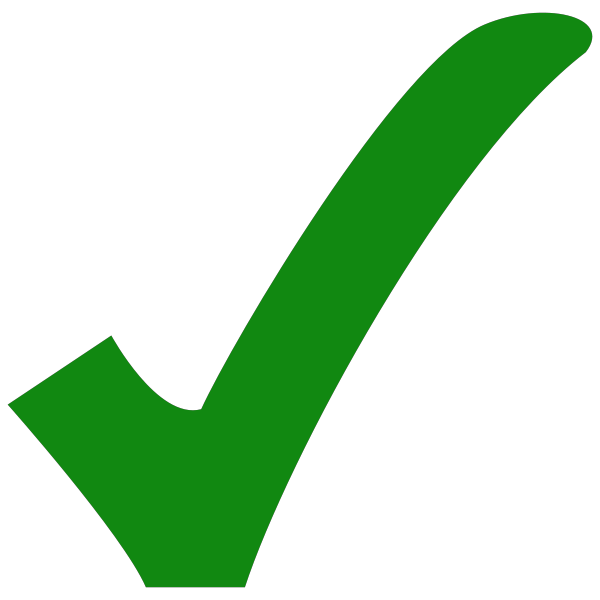 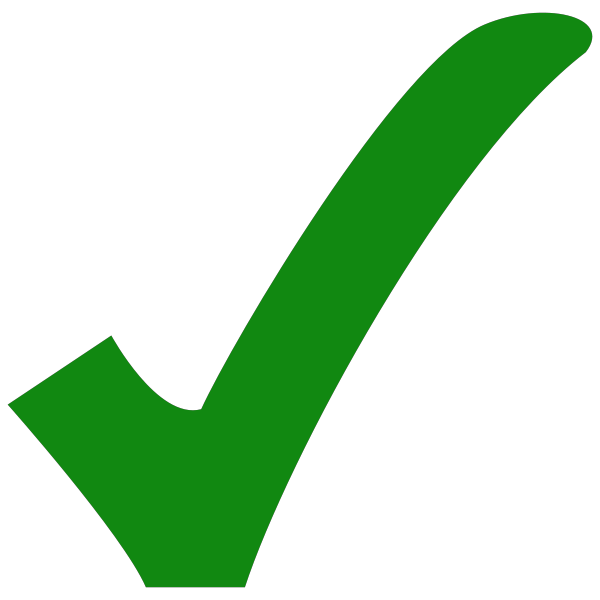 Thank you
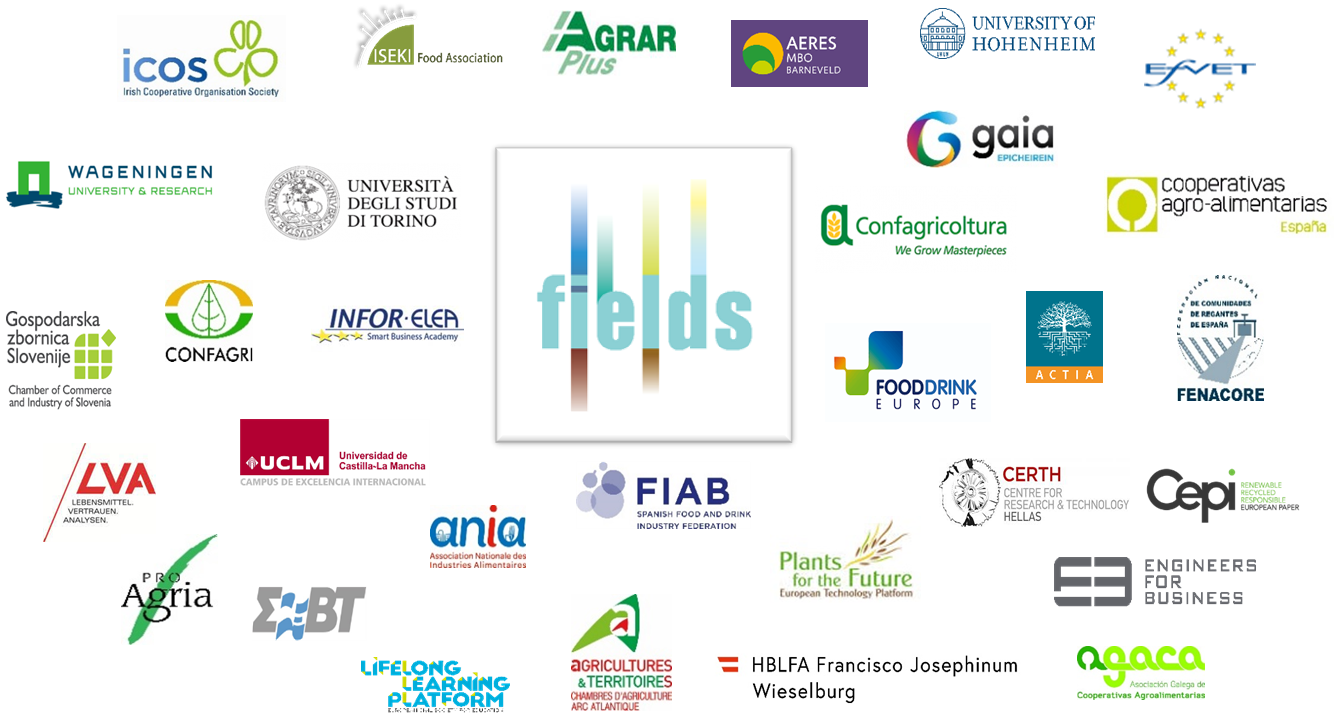 Jacques Trienekens(Wageningen university)
Challenges in the harmonisation of VET systems
Differences in skill needs between countries, due to sector differences, differences in business structure, differences in climate conditions, etc
Differences in skill levels across countries and different competence levels of trainers
Differences in the national education systems
EU regulatory systems not optimal, e.g.
The European Qualification Framework (EQF) and National Qualifications frameworks (NQF) operate at different levels. 
There is no integral system of degree recognition in the EU yet
No implementation plan for European Skills Agenda
European skills monitoring system is required, however
Lack of a common methodology for skill needs and monitoring 
Limited inclusion of transversal/soft skills in evaluations in most countries
Lack of commitment of member states and stakeholders to provide feedback
Funding and maintenance of the monitoring system

Current organisations, e.g. Eurostat, EU Education and Training monitor, Eurydice, Cedefop, EU projects